সবাইকে ফুলেল শুভেচ্ছাকেমন আছো তোমরা?
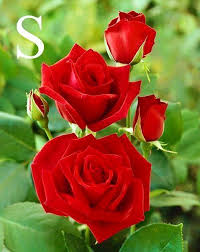 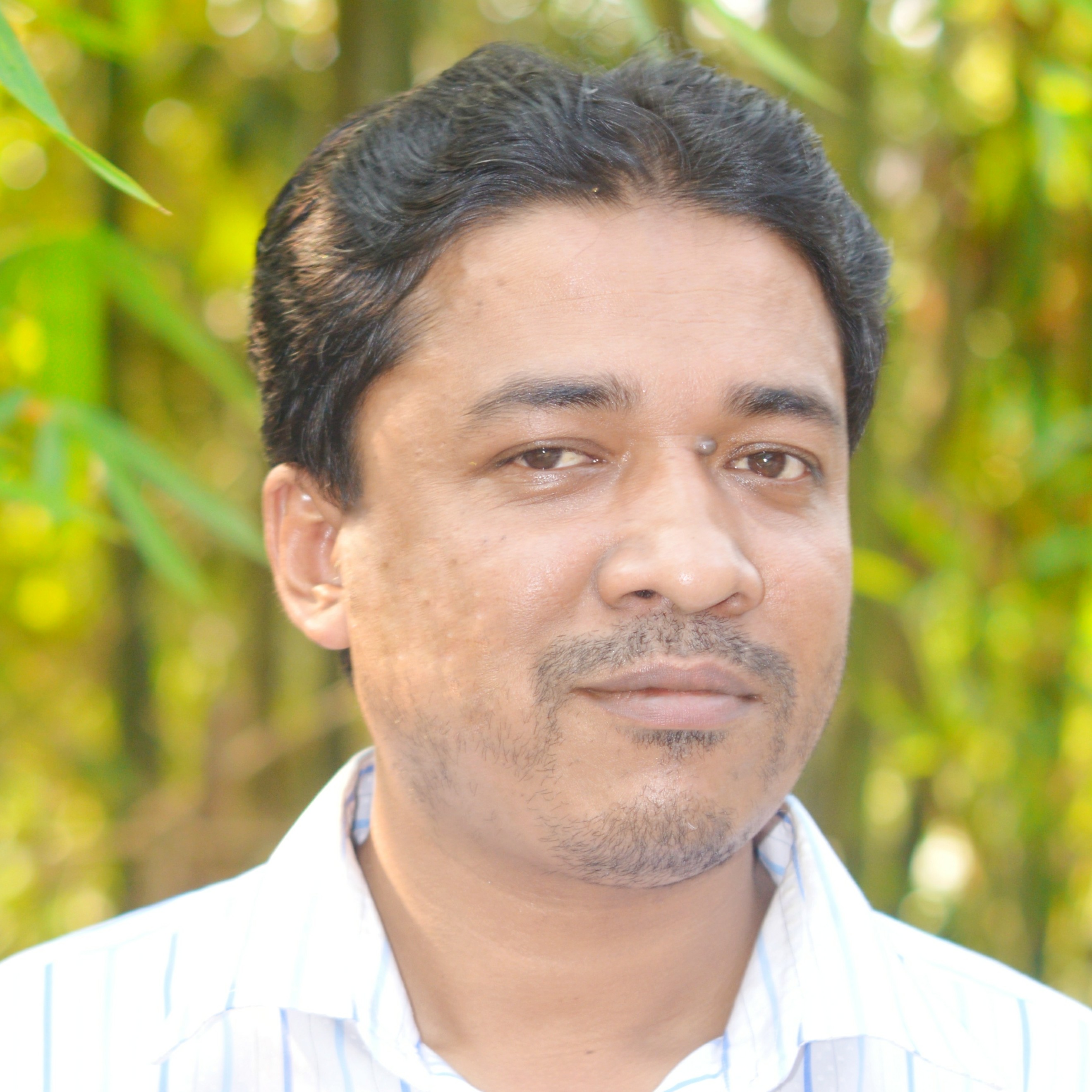 শিক্ষক পরিচিতি
মোবাইলঃ ০১৮১৪৩১৮৮৮৫
ফয়েজ আহমেদ
সহকারী শিক্ষক (বাংলা)
বি,এ (অনার্স) এম,এ
রাজাপুর হাই স্কুল এন্ড কলেজ।  । 
দাগন ভুঞা, ফেনী।
পাঠ পরিচিতি
বিষয়ঃ বাংলা ব্যাকরণ
শ্রেণিঃনবম/ দশম
অধ্যায়ঃচতুর্থ
সময়ঃ৪৫ মিনিট
তারিখঃ০৪/১০/২০১৯
এসো নিচের ছবিটি দেখি
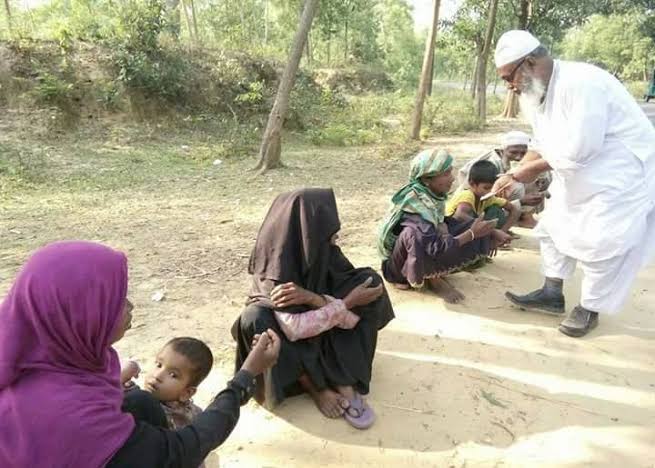 জনাব রহিম শেখ নিজস্ব তহবিল থেকে প্রতিদিন গরিব মানুষদেরকে নিজ হাতে টাকা বিতরণ করেন।
তাহলে দেখা যায়
টাকা বিতরণ
রহিম শেখ
ক্রিয়া পদ
নাম পদ
সর্ম্পক
?
আজকের পাঠ
কারক
শিখনফল
কারকের সঙ্গা বলতে পারবে।

কারক কত প্রকার ও কি কি 
তা বলতে পারবে।

উদাহরন সহ সকল প্রকার কারকের
ব্যাখ্যা দিতে পারবে।
আদর্শ পাঠ
কৃ+ণক=কারক

অর্থ-যে ক্রিয়া সম্পাদন করে।

বাক্যস্থিত ক্রিয়াপদের সাথে
নামপদের যে সম্পর্ক,তাকে
কারক বলে।
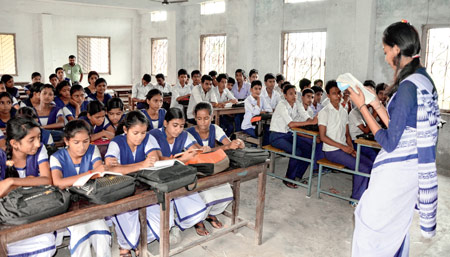 এখন আমরা জানব কারকের প্রকারভেদঃ-
কর্তৃ কারক
কর্ম করক
করণ কারক
কারক
অধিকরণ কারক
অপাদান কারক
সম্প্রদান কারক
কর্তৃ কারক
বাক্যস্থিত যে বিশেষ্য বা সর্বনাম পদ ক্রিয়া সম্পন্ন করে তাকে কর্তৃ কারক বলে।
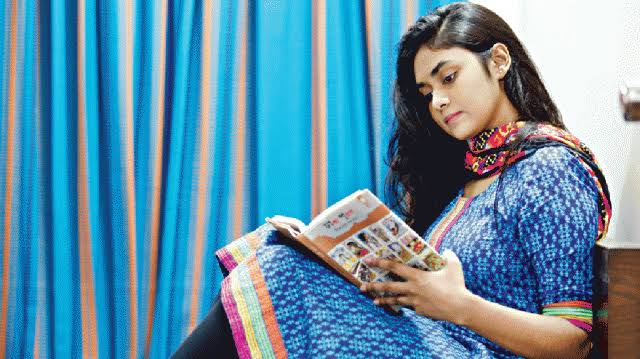 মেয়েটি বই পড়ছে।
কে বা কারা প্রশ্নে
কর্তৃকারক
কর্তৃ কারক আবার চার প্রকার:-
কর্ম কারক
যাকে আশ্রয় করে কর্তা কাজ সম্পন্ন করে,তাকে কর্ম কারক বলে।
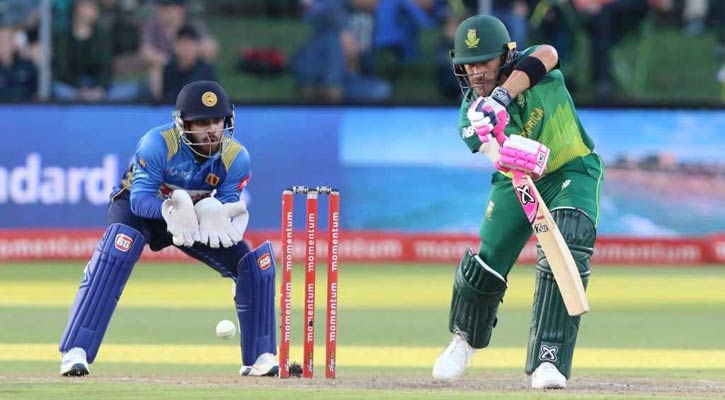 ছেলেরা ক্রিকেট খেলছে। কী প্রশ্নে –কর্ম কারক
কর্ম কারক চার প্রকার
করণ কারক
করণ’শব্দটির অর্থ:যন্ত্র,সহায়ক বা উপায়।ক্রিয়াপদের সঙ্গে কীসের দ্বারা’বা ‘কী উপায়ে’ প্রশ্ন করলে যে উত্তরটি পাওয়া যায় তা-ই করণ কারক।
সে কলম দিয়ে লিখছে।
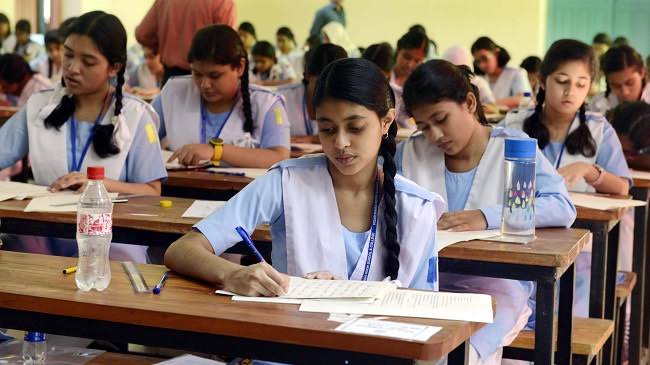 দ্বারা/দিয়ে/কর্তৃক প্রশ্নে
করণ কারক
সম্প্রদান কারক
স্বত্ব ত্যাগ বা দান বুঝলে সম্প্রদান কারক হয়।
বসতু নয়-ব্যক্তিই সম্প্রদান কারক।
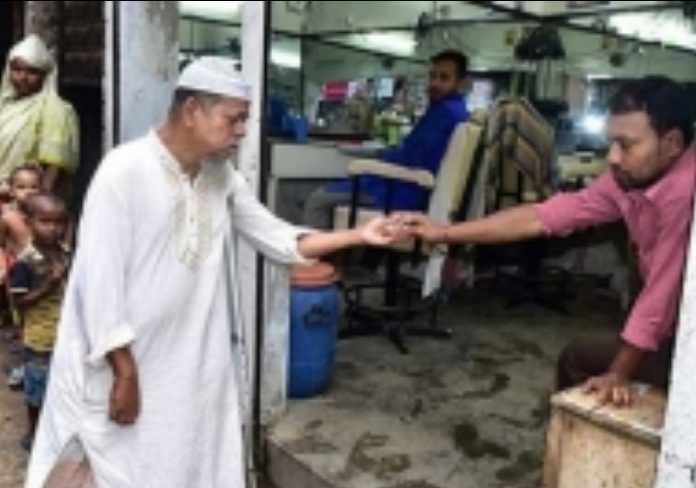 সম্প্রদান কারক
স্বত্ব ত্যাগ করে দান প্রশ্নে
ভিক্ষুককে দান কর।
অপাদান কারক
যা থেকে কিছু বিচ্যুত,গৃহীত,জাত,বিরত,আরম্ভ,দূরীভূত,রক্ষিত ও ভীত বুঝায় তাকে অপাদান কারক বলে।
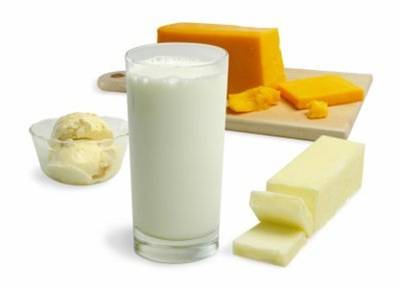 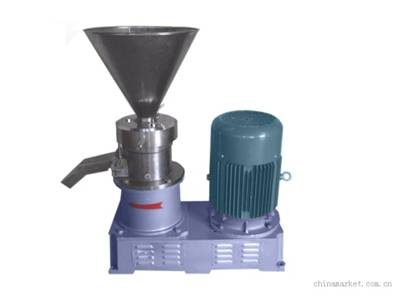 অপাদান কারক
দুধ থেকে মাখন
হতে/থেকে প্রশ্নে
অধিকরণ কারক
ক্রিয়ার কাল (সময়)এবং আধারকে অধিকরণ কারক বলে।
বসন্তকালে কোকিল ডাকে
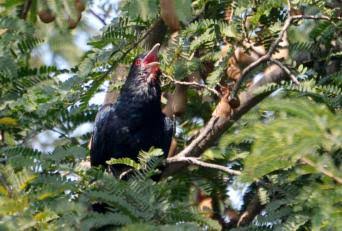 কখন/কোথায় প্রশ্নে
অধিকরণ কারক
অধিকরণ কারকের প্রকারভেদ
কালাধিকরণ/সময়
আধারাধিকরণ/ স্থান
ভাবাধিকরণ/বিষয়
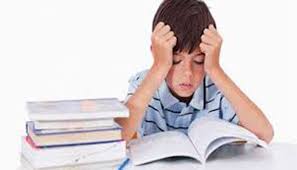 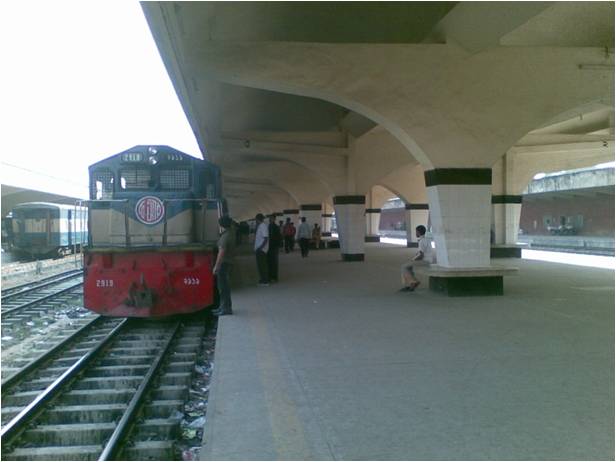 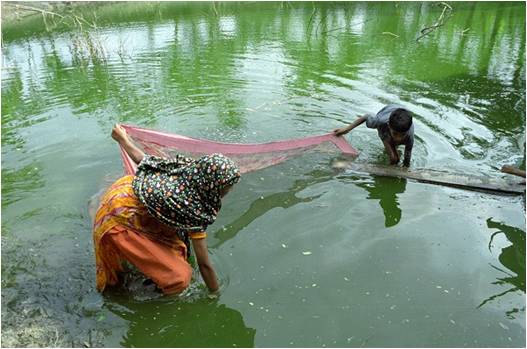 ট্রেনটি ১০টায় এসেছে
সে অংকে কাঁচা
পুকুরে মাছ আছে
একক কাজ
সময়:০৫মিনিট
কারক নির্ণয় কর-
জমি থেকে ফসল পাই।

সমিতিতে চাঁদা দাও।

ফুলে ফুলে ঘর ভরেছে।

বাড়ী থেকে নদী দেখা যায়।

ঘোড়ায় গাড়ী টানে।

তোমার দেখা পেলাম না।
একক কাজের সমাধান
জমি থেকে – অপাদান কারক।
সমিতিতে – সম্প্রদান কারক।
ফুলে ফুলে – করণ কারক।
ঘোড়ায় – কর্তৃ কারক।
বাড়ী থেকে – অধিকরণ কারক।
তোমার – কর্ম কারক।
দলগত কাজ
‘ক’দল
‘খ’দল
সকল কারকের
সংগা লিখ।
সালাম সাহেব নিজ তহবিল হতে গত বুধবার এলাকার মেধাবী
ছাত্রদেরকে নিজ হাতে অর্থ দান করেন।
উক্ত বাক্যটি হতে সকল প্রকার কারক নির্ণয় কর।
মূল্যায়ন
০১)লাঙ্গল দ্বারা জমি চাষ করা হয়।
০২)সারারাত বৃষ্টি হয়েছে ।
০৩)ভিখারিকে ভিক্ষা দাও।
০৪)ছেলেটিকে বিছানায় শোয়াও।
০৫)সোমবার থেকে পরীক্ষা শুরু।
০৬)কলমটা লেখে ভালো।
মূল্যায়নের সমাধান
০১)লাঙ্গল দ্বারা-করণ কারক।
০২)সারারাত-অধিকরণ কারক।
০৩)ভিখারিকে-সম্প্রদান কারক।
০৪)ছেলেটিকে-কর্ম কারক।
০৫)সোমবার-অপাদান কারক।
০৬)কলমটা-কর্তৃ কারক।
বাড়ীর কাজ
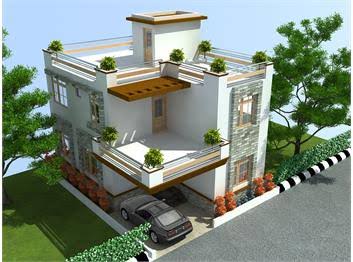 সকল কারকের দুটি করে উদাহরন লিখে আনবে।
আজ পাঠে মনোযোগী হওয়ায় সকলকে -
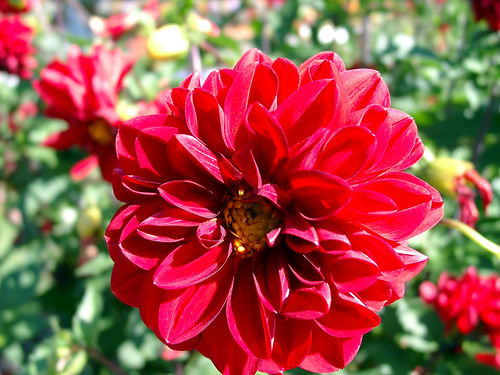 ফুলের শুভেচ্ছা
সবাই ভালো থেকো
হাফেজ